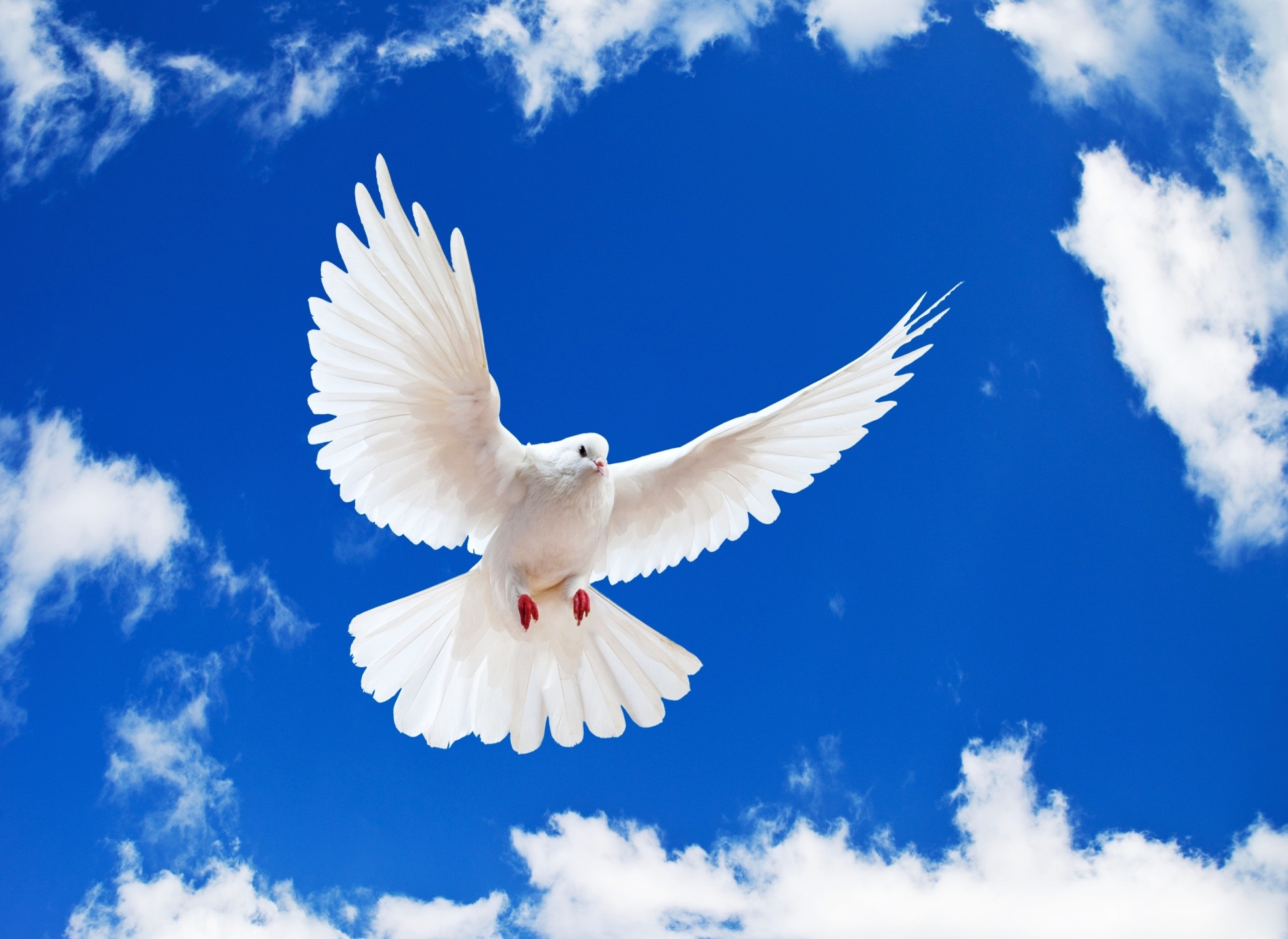 আজকের পাঠে তোমাদের স্বাগতম
শিক্ষক পরিচিতি
মোঃজাহিদুল ইসলাম
সিনিয়র শিক্ষক আইসিটি 
পুর্ব কেওয়াবুনিয়া আকবারিয়া দাখিল মাদরাসা।
মাস্টার ট্রেইনার অব আইসিটি
UITRCE,BANBEIS
Mobail No-01718165920
Email No-zahidulislam7994@gmail.com
আমতলি,বরগুনা।
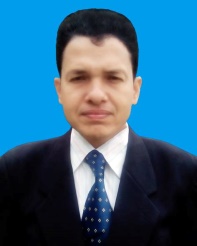 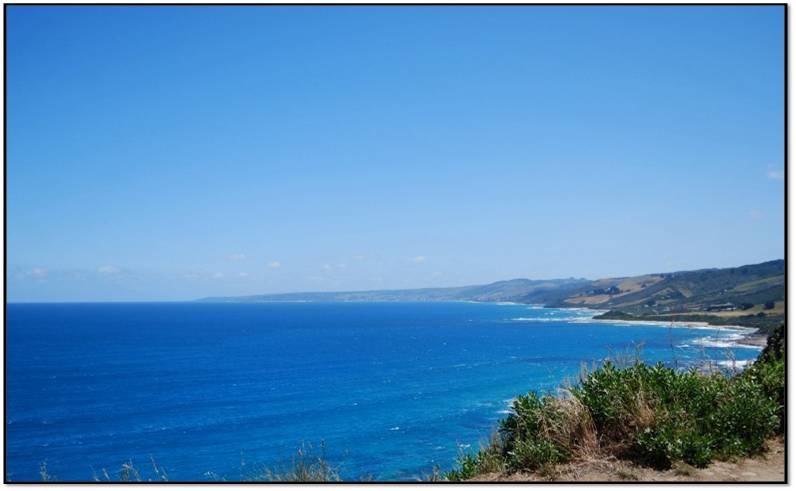 পাঠ পরিচিতি
বিষয়ঃ তথ্য ও যোগাযোগ প্রযুক্তি
নবম ও দশম শ্রেণি
অধ্যায় : পঞ্চম
পাঠ শিরোনাম : মাল্টিমিডিয়ার ব্যবহার
সময় : ৫০ মিনিট
তারিখঃ২৫-০৬-২০২০ইং।
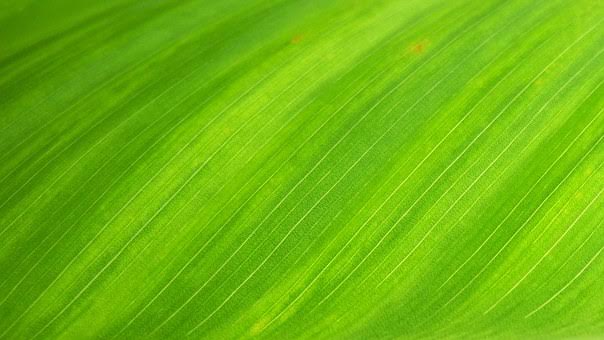 এসো নিচে আমরা কিছু ছবি দেখি
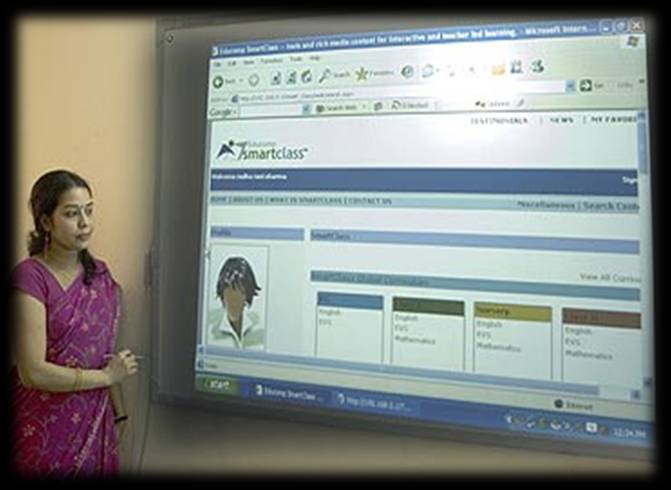 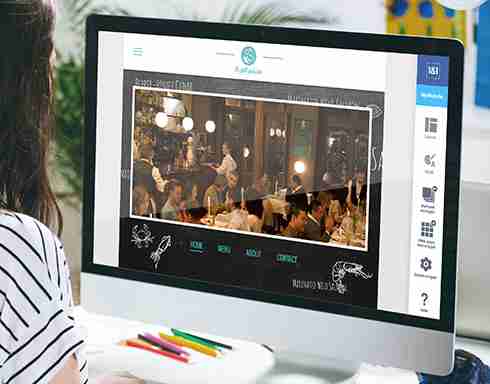 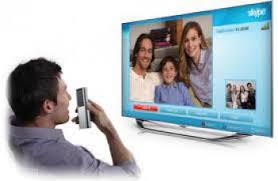 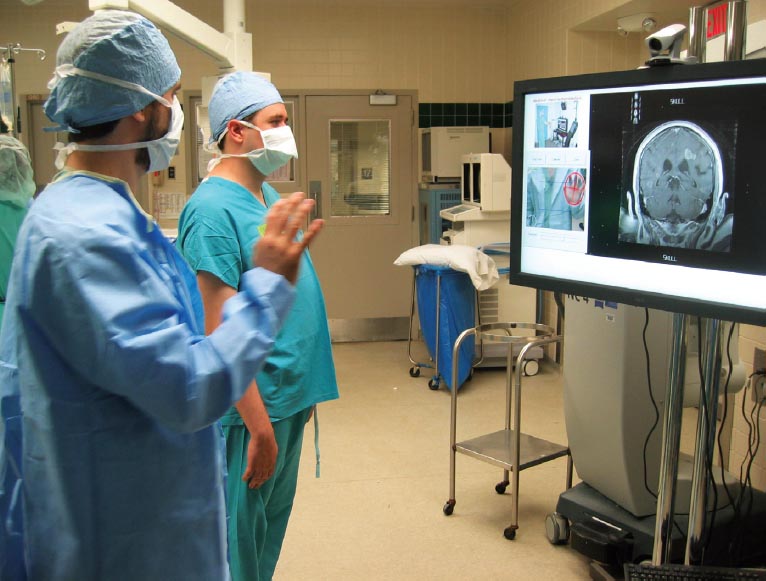 উপরের ছবিগুলোর মাধ্যমে কি বুঝতে পারছ
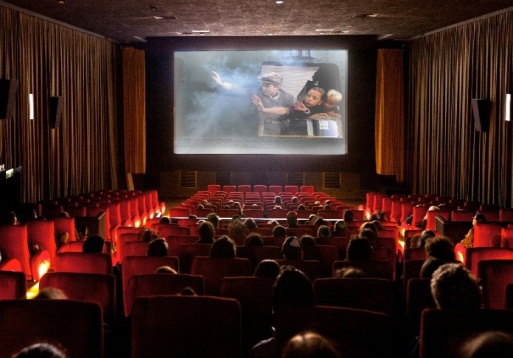 আজকের পাঠ 
মাল্টিমিডিয়ার ব্যবহার
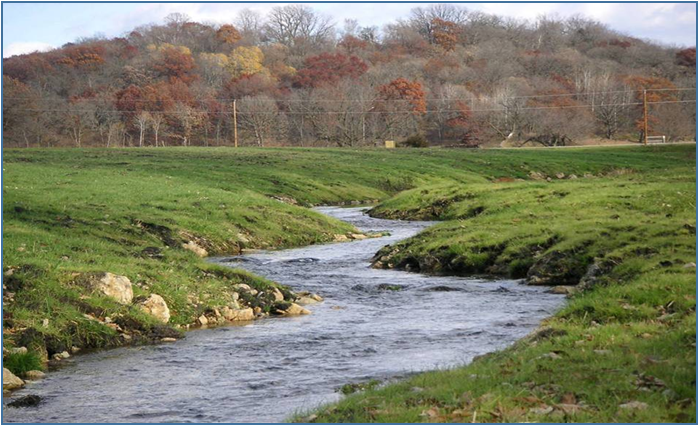 শিখনফল
এই পাঠ শেষে শিক্ষার্থীরা……
১। মাল্টিমিডিয়া কি বলতে পারবে।
২।মাল্টিমিডিয়ার মাধ্যম সমুহ কি তা বর্ননা করতে পারবে।
৩।মাল্টিমিডিয়ার ব্যবহার ও প্রয়োগ বর্ননা করতে পারবে।
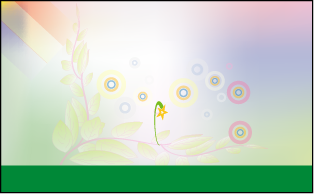 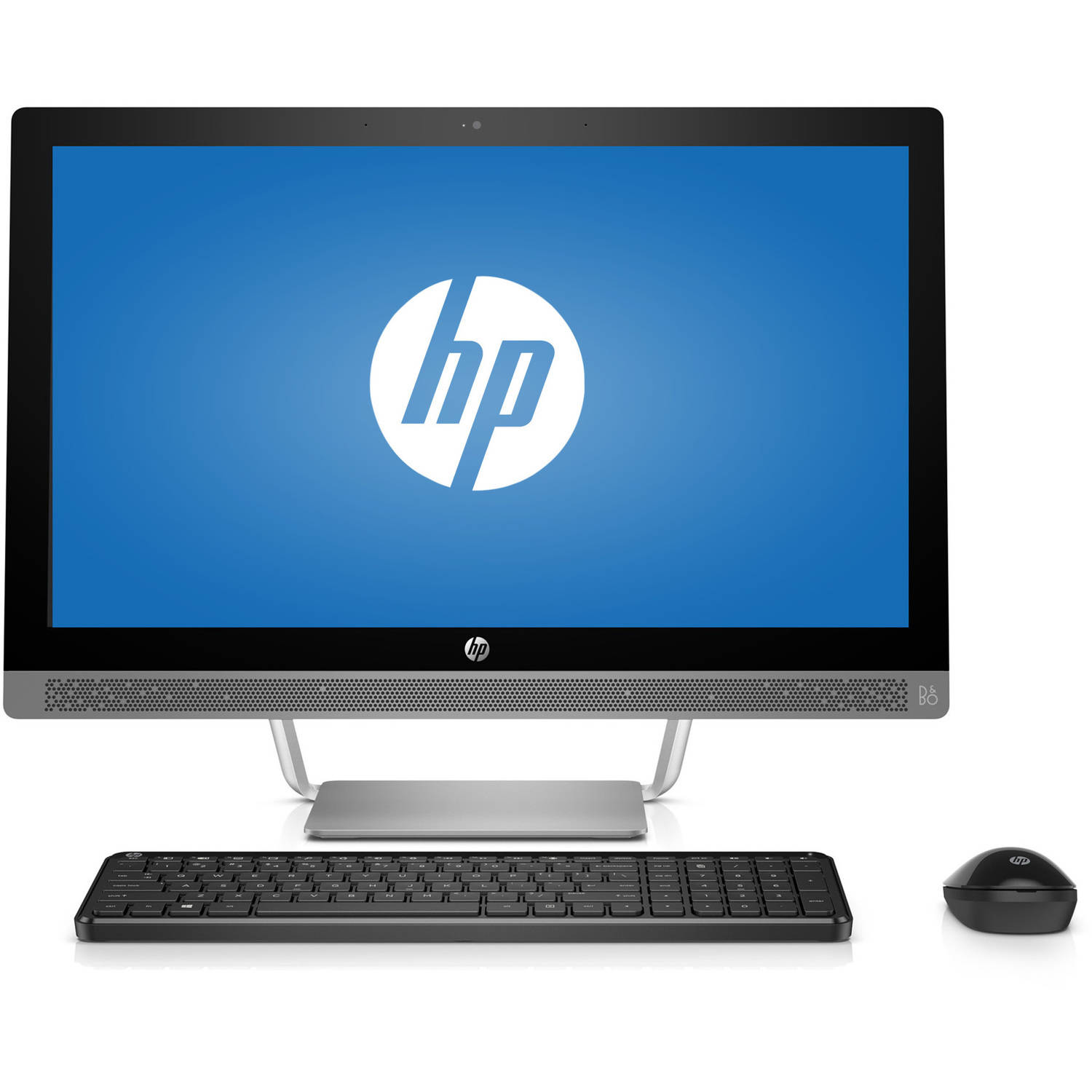 আমরা একটি ভিডিও দেখি
মাল্টিমিডিয়া
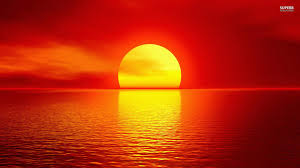 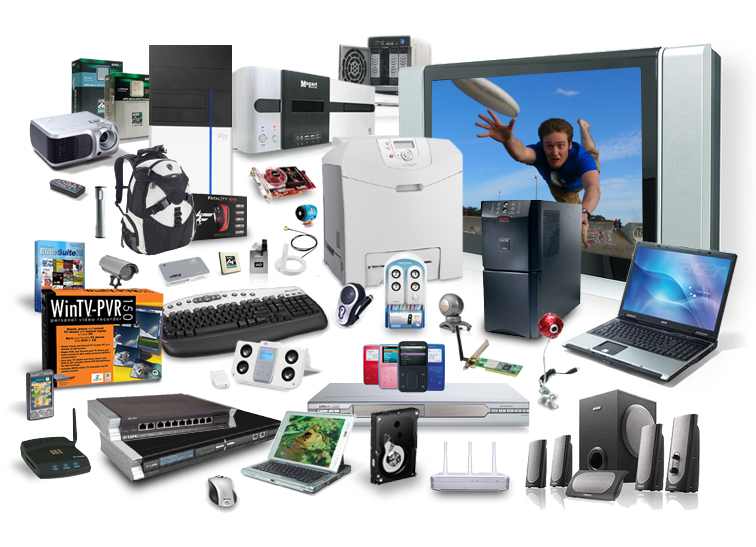 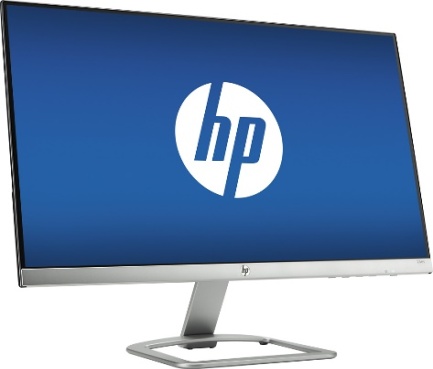 লেখা , ছবি , অডিও , ভিডিও , গ্রাফিক্স এর সমন্বিত পদ্ধতি হল মাল্টিমিডিয়া । মাল্টিমিডিয়া
বিনোদন , শিক্ষা , ইন্টারনেটসহ বিভিন্ন ক্ষেত্রে
ব্যবহৃত হয় ।
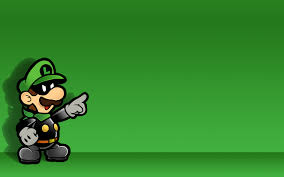 মাল্টিমিডিয়ার প্রয়োগের ক্ষেত্রসমুহ
বর্ণ বা টেক্সট
চিত্র বা গ্রাফিক্স
শব্দ বা অডিও
ভিডিও, টিভি,সিনেমা
এনিমেশন ও ডিজিটাল প্রকাশনা
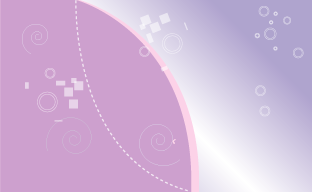 মাল্টিমিডিয়ার মাধ্যমসমুহ
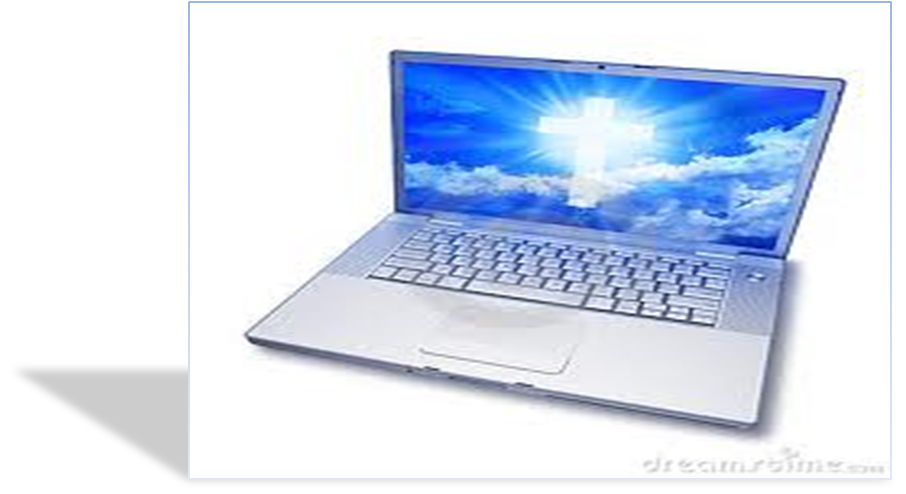 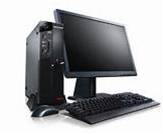 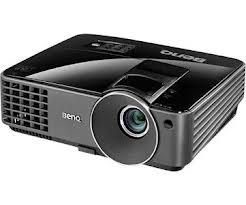 প্রজেক্টর
কম্পিউটার
ল্যাপটপ
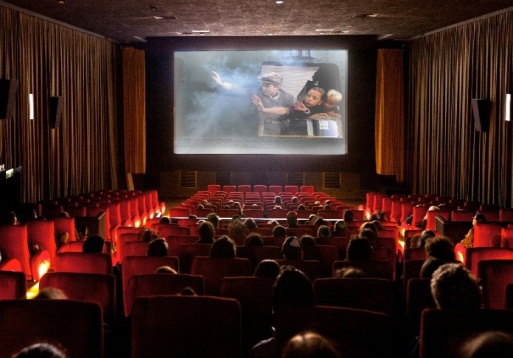 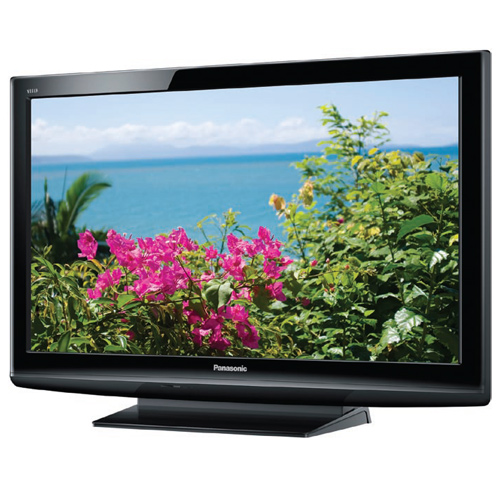 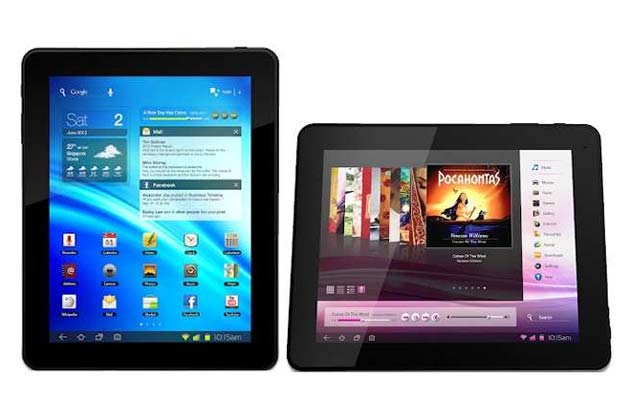 ট্যাবলেট ফোন
সিনেমা
টেলিভিশন
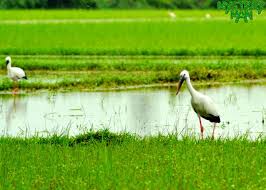 একক কাজ
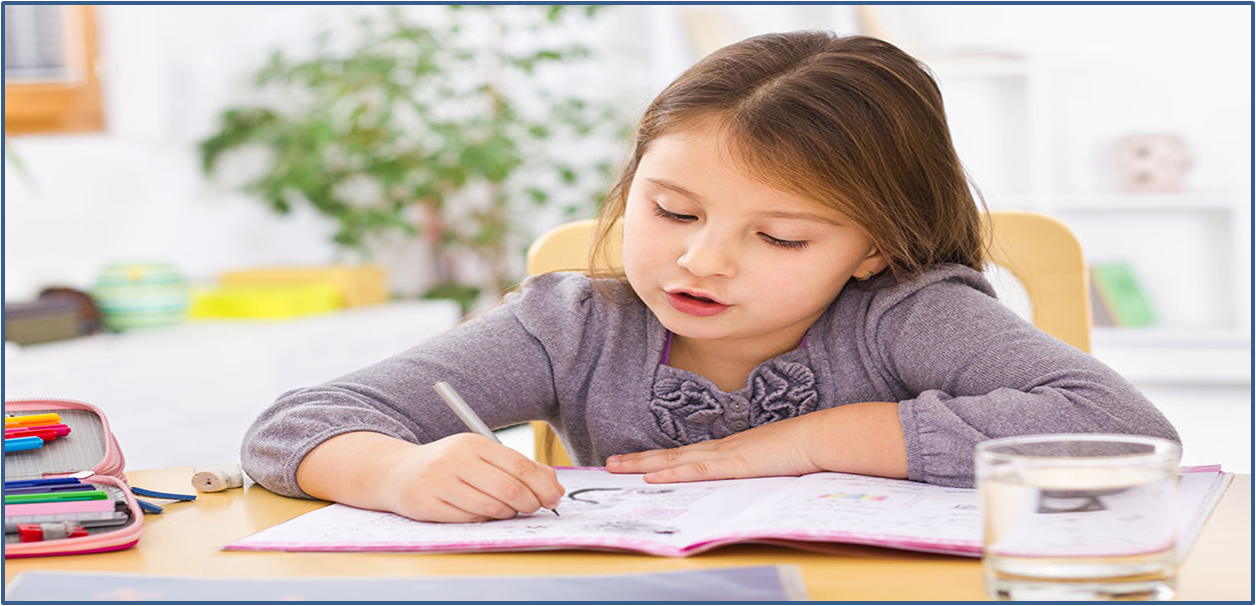 মাল্টিমিডিয়া ধারন ও পরিচালনার যন্ত্র কি কি ?
মাল্টিমিডিয়ার ব্যবহার
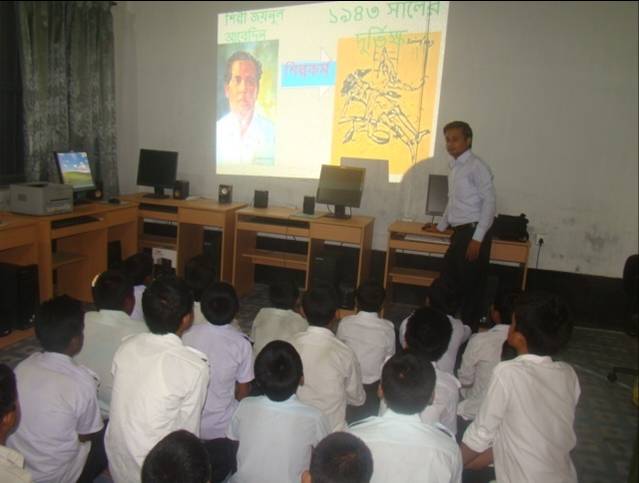 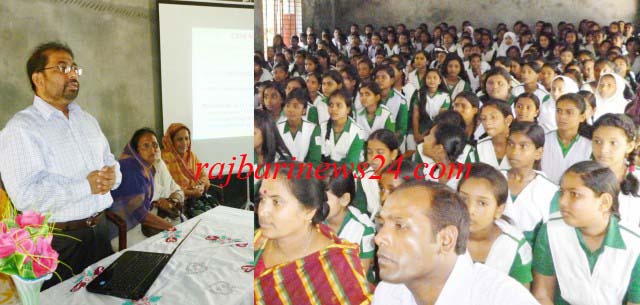 সভাসম্মেলন কক্ষে
বড় পর্দায় বিশ্বকাপ
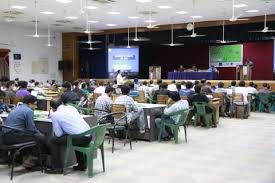 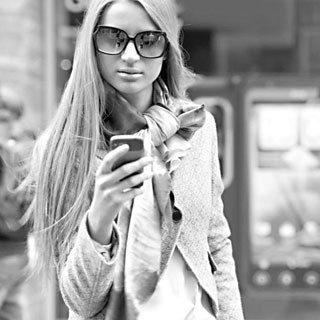 ডিজিটাল সেমিনারে
তথ্য যোগাযোগে  মাল্টিমিডিয়া
মাল্টিমিডিয়ার ব্যবহার
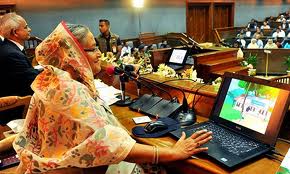 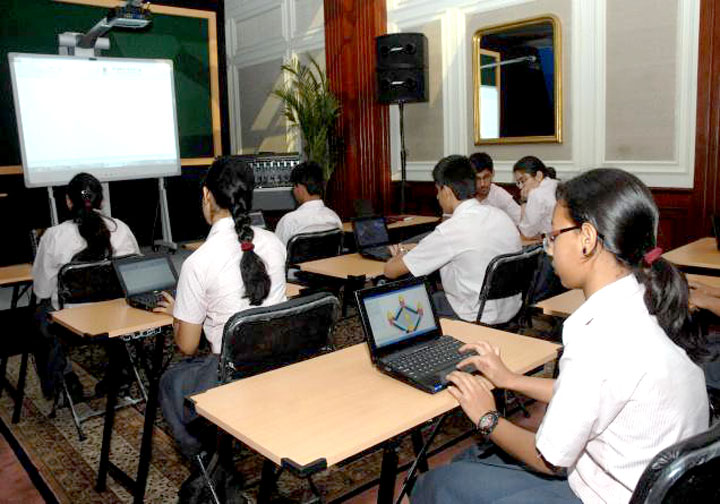 শিক্ষাক্ষেত্রে
মাল্টিমিডিয়ার ক্লাস
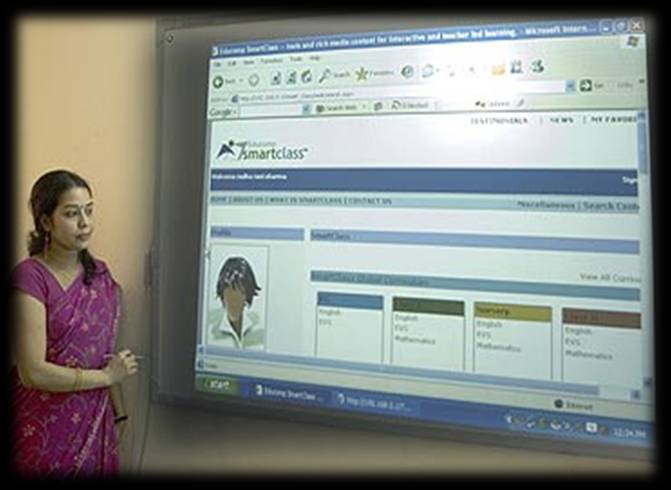 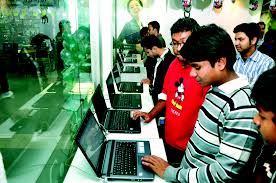 প্রশিক্ষণ কেন্দ্রে বিনোদন
ডিজিটাল কনটেন্ট
মাল্টিমিডিয়ার ব্যবহার
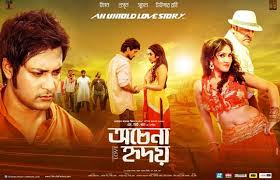 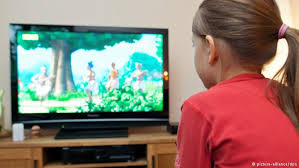 টেলিভিশনের জন্য অনুষ্ঠান
চলচ্চিত্র নির্মাণ
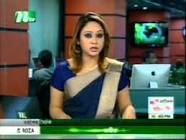 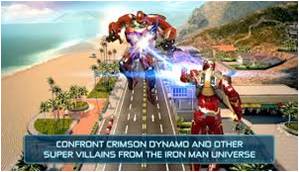 কম্পিউটার গেমস তৈরি
সংবাদ পাঠ
মাল্টিমিডিয়ার ব্যবহার
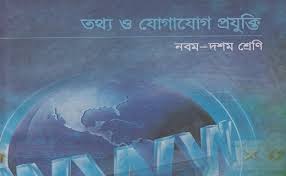 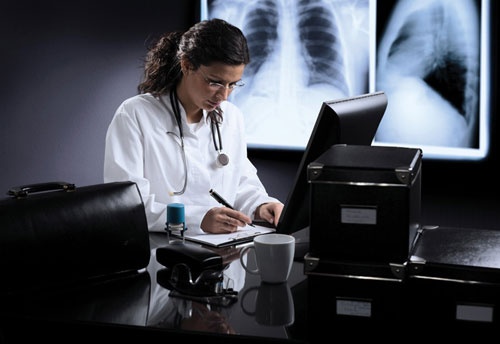 চিকিৎসা
তথ্য ও যোগাযোগ প্রযুক্তিতে
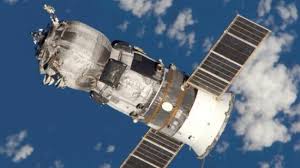 মহাকাশ গবেষণা
জেনেটিক গবেষণা
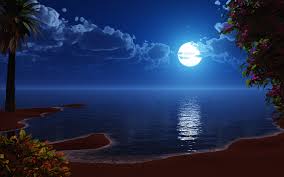 দলগত কাজ
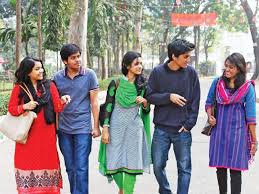 মাল্টিমিডিয়ার প্রয়োগ কি কি ক্ষেত্রে বর্ননা কর ?
মাল্টিমিডিয়ার ব্যবহার
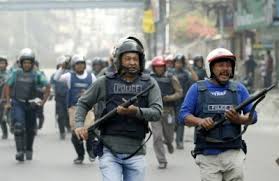 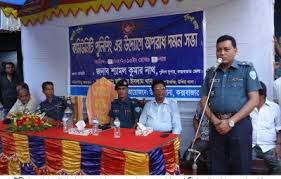 অপরাধীদের চেহারা অংকন
আইন-শৃঙ্খলা রক্ষাঃ
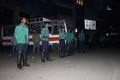 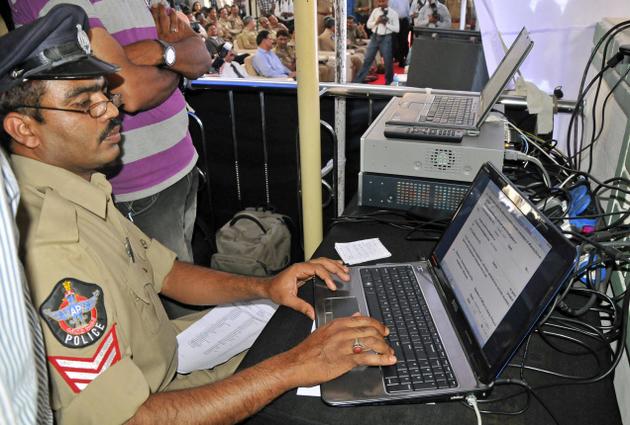 অপরাধেরএলাকাসমূহচিহ্নিতকরণ
ডাটাবেজ তৈরি।
মাল্টিমিডিয়ার ব্যবহার
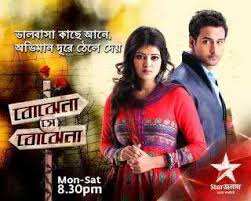 ডিজিটাল  বিজ্ঞাপন
টেলিভিশন বিজ্ঞাপন
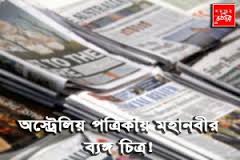 বিভিন্ন প্রকার বই
পত্র-পত্রিকা
মাল্টিমিডিয়ার ব্যবহার
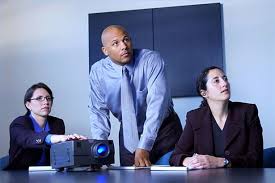 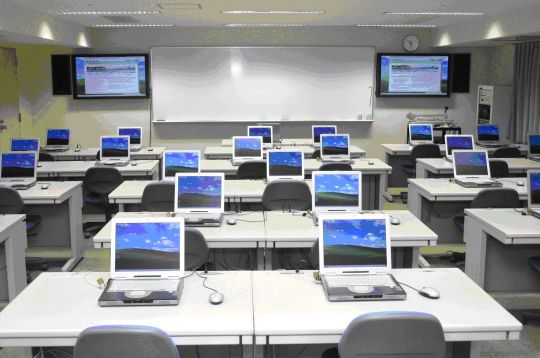 অফিস ব্যবস্থাপনা
অফিসে মাল্টিমিডিয়া ব্যবহার
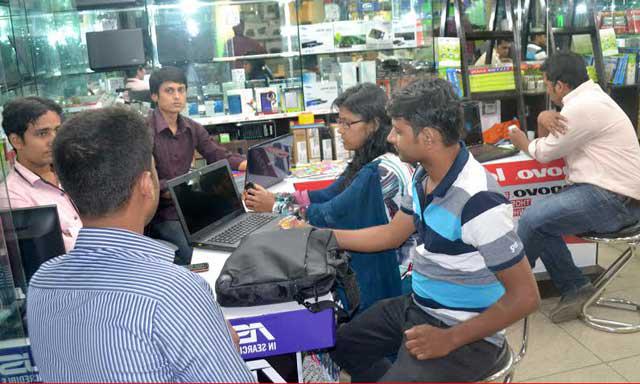 আয়-ব্যয়ের উপস্থাপনা
ব্যবসা ক্ষেত্রে মাল্টিমিডিয়া
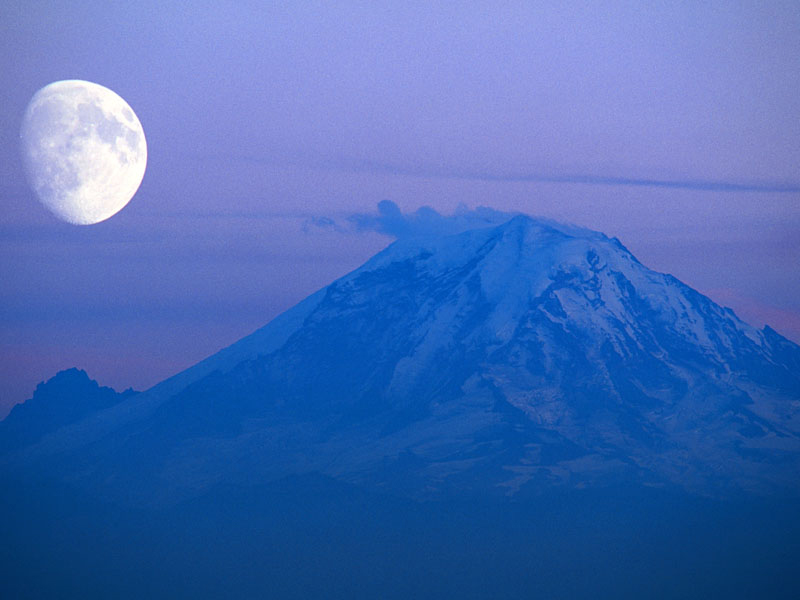 মুল্যায়ন
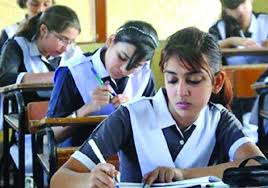 ১.মাল্টিমিডিয়া কাকে বলে?
২.কয়েকটি মাল্টিমিডিয়া সফটোয়্যারের নাম বল।
৩. মুদ্রন প্রকাশনায় কিভাবে গ্রাফিক্স ব্যবহার হচ্ছে।
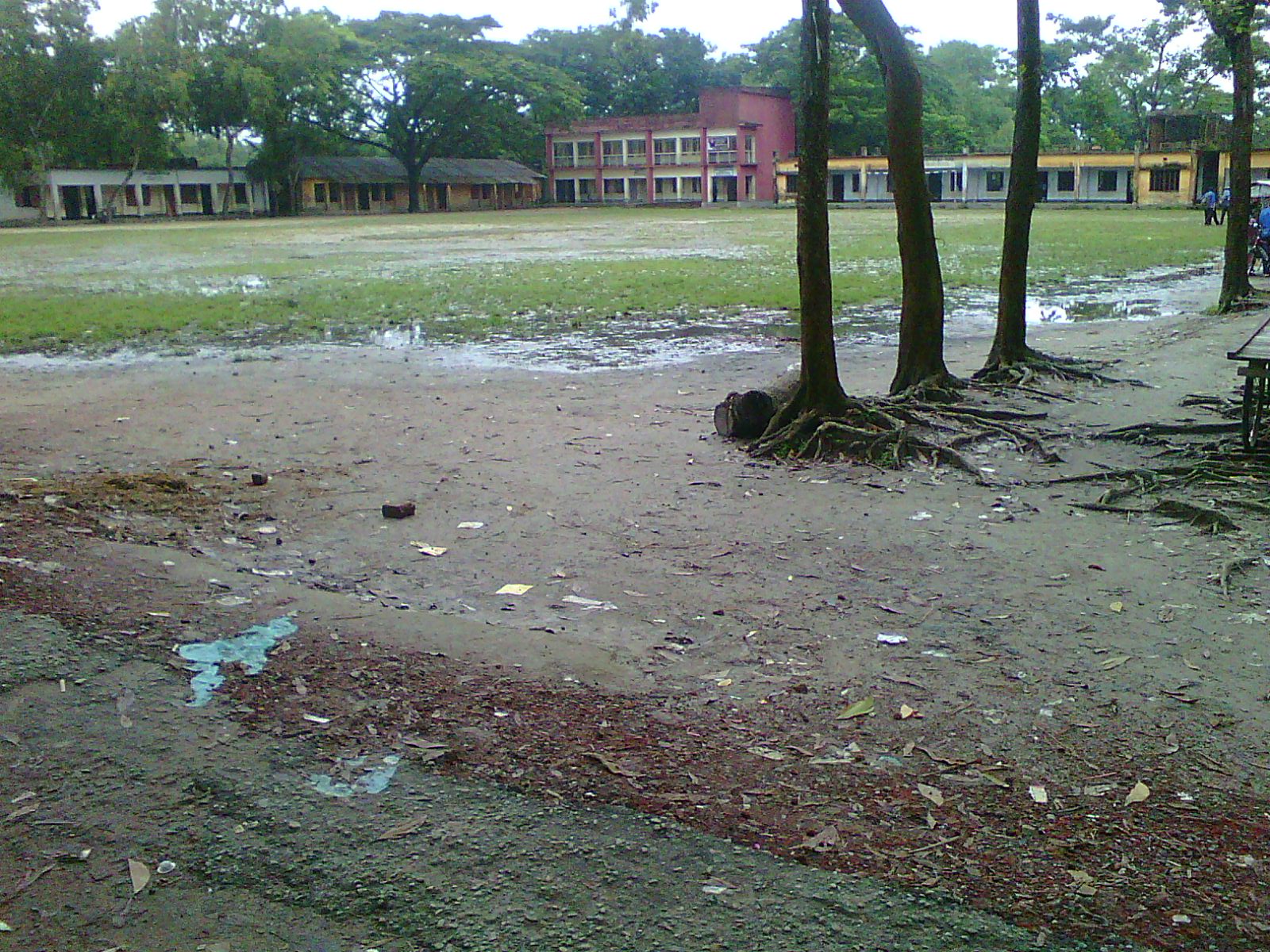 বাড়ির কাজ
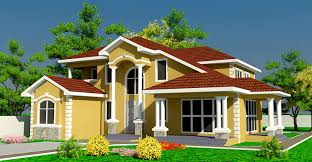 মাল্টিমিডিয়ার ব্যবহারের সুবিধা বর্ণনা কর।
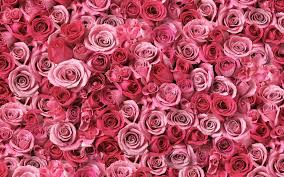 “ সবাইকে  ধন্যবাদ”
খোদা হাফেজ।